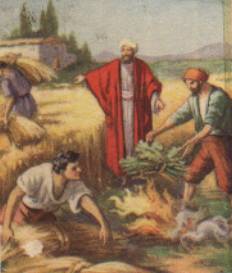 “Dejen crecer juntos el trigo y la cizaña hasta la siega”

(Domingo 16A)
¡Qué alegría cuando me dijeron: “Vamos a la casa del Señor”! 
Ya están pisando nuestros pies tus umbrales, Jerusalén.
Gloria a Dios en el cielo,
Y en la tierra paz a los hombres, que ama el Señor. 
Por tu inmensa gloria te alabamos, te bendecimos, te adoramos, te glorificamos, te damos gracias, Señor Dios, 
Rey celestial, Dios Padre todopoderoso.
Señor, Hijo único, Jesucristo.
Señor Dios, Cordero de Dios, Hijo del Padre;tú que quitas el pecado del mundo,ten piedad de nosotros;tú que quitas el pecado del mundo,atiende nuestra súplica;
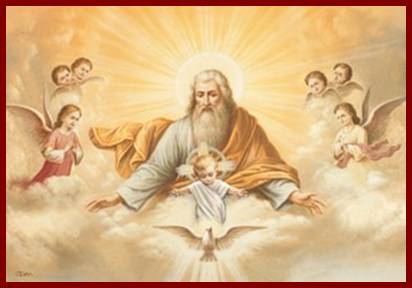 Tú que estás sentado a la derecha del Padre, ten piedad de nosotros. 
Porque sólo Tú eres santo, 
sólo Tú, Señor, sólo Tú Altísimo, Jesucristo, con el Espíritu Santo en la gloria de Dios Padre. Amén.
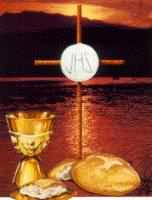 Liturgia 

de la 

Eucaristía
Procesión de la Biblia

Tu Palabra me da vida,
Confío en Ti, Señor.
Tu Palabra es eterna,
En ella esperaré.
Dichoso el que con vida intachable
camina en la ley del Señor.
Dichoso el que guardando sus preceptos
lo busca de todo corazón.
Tu Palabra me da vida,
Confío en Ti, Señor.
Tu Palabra es eterna,
En ella esperaré.
EVANGELIO
1ª Parábola: El trigo y la cizaña

Dios siembra la semilla.

Pero hay problemas:
-Junto a la semilla buena, crece la mala. Sus raíces se enroscan.
Los buenos
Los malos
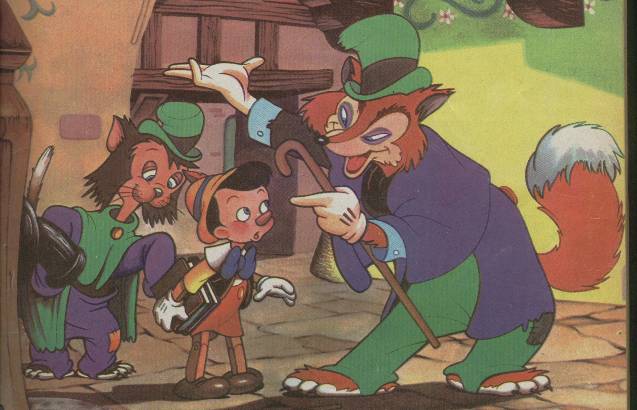 En las películas hay buenos y malos.
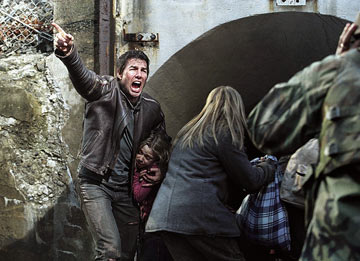 En la vida hay buenos y hay malos
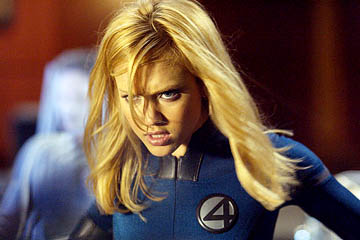 La gente que se deja llevar por sus tendencias al mal, es mala.
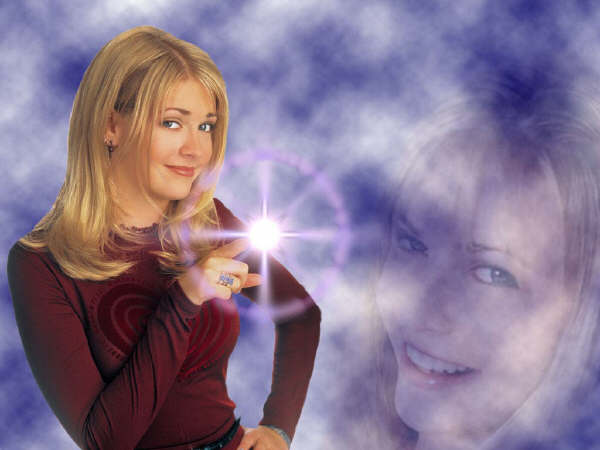 En la vida real nosotros somos siempre los buenos, y a los que piensan distinto a nosotros los tenemos como los malos.
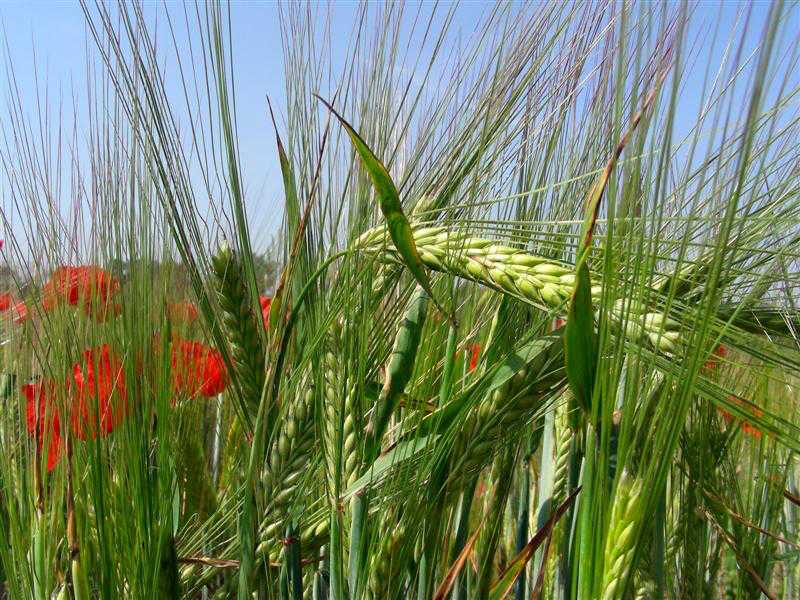 Todos tenemos dentro    trigo y cizaña
Cuando lo reconocemos, también tenemos dentro la Verdad
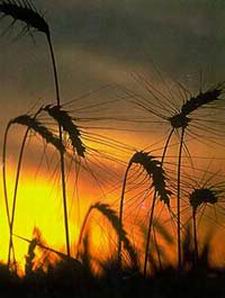 ¿Qué hacer?

“Déjenlos crecer juntos hasta   la    siega”
Al segar y cosechar, 

Se separa el trigo y la cizaña.
¿Qué significa la parábola?
El campo es el mundo, con buenos y malos

¿Cómo actúa Dios?
1 - El reino de Dios está abierto a todos. Dios envía su lluvia sobre buenos y malos.
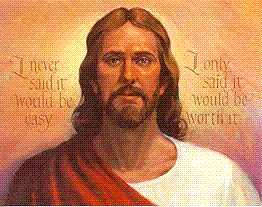 La palabra de Cristo es fermento para el bien
Dios trata bien a todos
Para el bien en nosotros
2- Queremos eliminar a los malos.
Pero Dios nos invita a la tolerancia.

“Sean todos prontos para escuchar, lentos para hablar y tardos para la ira.
Porque la ira del hombre no produce la justicia que Dios quiere” (Sant 1,19-20)
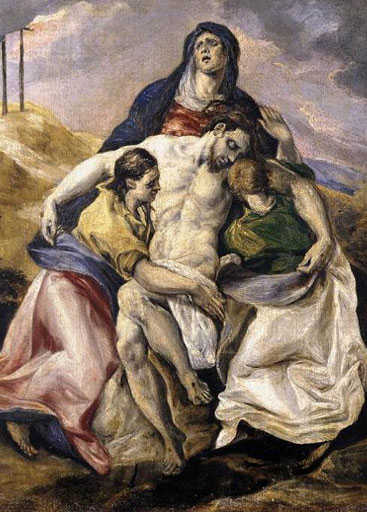 El juicio entre el bien y el mal toca sólo a Dios, y justamente Él arrancará el mal haciéndose intercesor de la persona humana.
El Reino de Dios es el misterio del mal, transformado en perdón
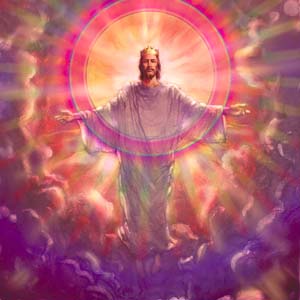 Dejemos la cizaña. La quitaremos al final.
ektorn@hotmail.com
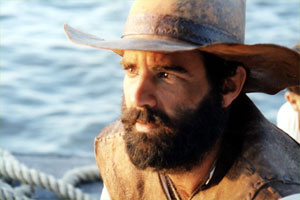 La gente, que quiere ser buena, secunda la acción divina
3 - Nos envía el Espíritu Santo para ayudarnos a ver la mala hierba que tenemos y a quitarla.
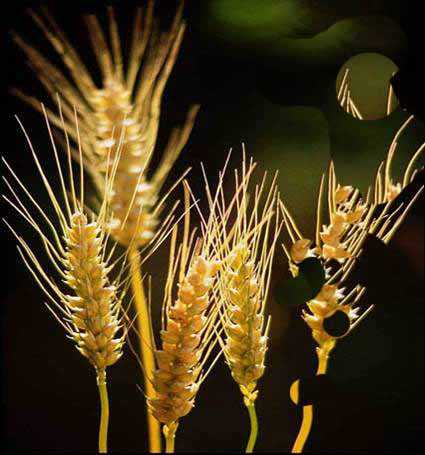 La presencia del mal es el mejor remedio para moderar los deseos siempre insatisfechos de nuestro orgullo
Arrancar el mal es matar la vida, que justamente crece con el esfuerzo de superarlo
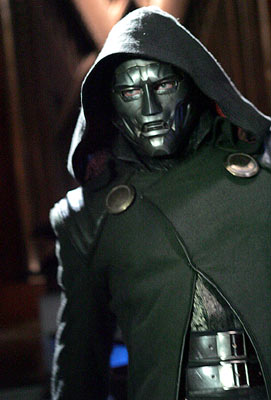 En las películas los malos hacen sufrir a los buenos; 
pero al final los buenos triunfan.
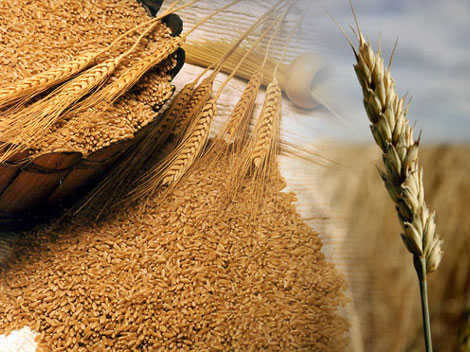 Antes de la siega definitiva, quizá podamos convertir la cizaña en TRIGO.
Entonces brillará la buena semilla del Reino.
¿Ejemplos de intolerantes?
Los hijos de Zebedeo.
El joven Saúl, después S. Pablo.

Pero S. Francisco de Asís no mató al lobo feroz, sino que lo acogió.
¿Aplicaciones para la vida ordinaria?
Los esposos sean pacientes entre sí.
Los padres e hijos lo sean entre sí.
Los jefes y empleados lo sean entre sí.

Pero padres y supervisores deben enseñar con cuidado.
2ª Parábola: La mostaza
Dios siembra la semilla.
Nuestra obligación es hacerla crecer.

La mostaza crece hasta 3 metros.
Lo nuestro es crecer, hacer crecer la semilla abonándola y cultivándola.
El bien es una semilla pequeña, que, cuando crece, se hace un gran árbol
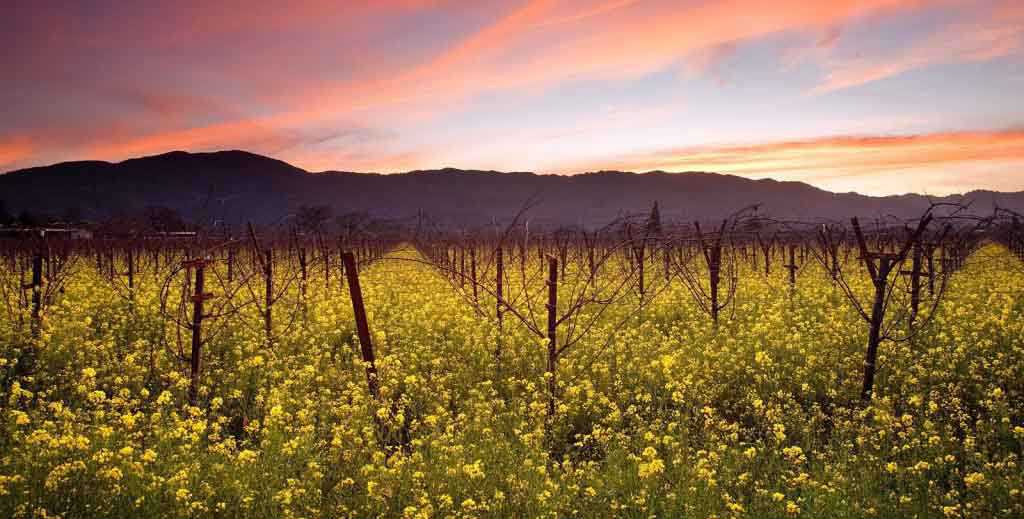 Campo de Mostaza
Cualquier gesto pequeño, sin hacer ruido, puede convertirse en un árbol frondoso
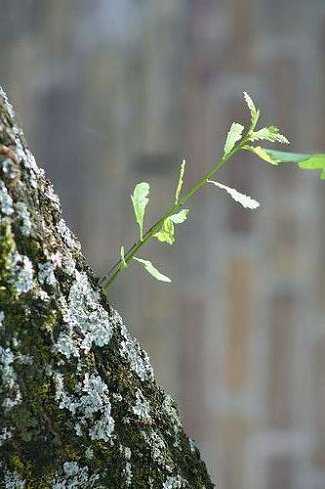 Jesús quiere que nazcan cosas  NUEVAS, escondidas desde la creación del mundo.
¿Provocaremos el nacimiento de brotes nuevos, después de tanta depresión?
3ª Parábola
La levadura hace fermentar la harina y la convierte en pan.

En Venezuela hacemos arepas.
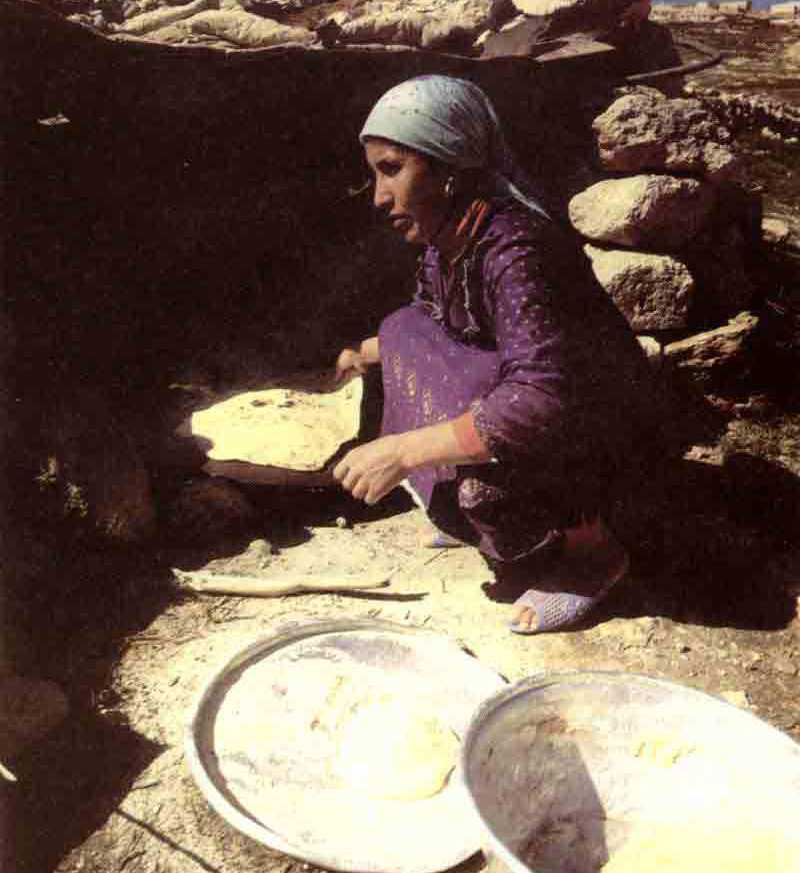 Beduina cociendo pan
El Reino está aquí, y debemos hacerlo fermentar hasta que el mundo sea transformado.
Es tarea de todos.
La levadura en el Reino de Dios es el amor hecho obras.
Nuestro amor hace crecer en bondad la humanidad.
Lo nuestro es mover la masa.
Señor, haz que entendamos los secretos de éste tu Reino, tan lleno de deseos de BONDAD
Creo en Dios PADRE todopoderoso,
creador del cielo y de la tierra.
Creo en Jesucristo,
su único Hijo, nuestro Señor,
que fue concebido por obra 
y gracia del Espíritu Santo,
nació de Santa María Virgen,
Padeció bajo el poder de 
Poncio Pilato, fue crucificado,
muerto y sepultado,
   descendió a los infiernos,
   al tercer día resucitó 
   de entre los muertos,
   subió a los cielos y está sentado
   a la derecha de Dios Padre
   Todopoderoso.
   Desde allí ha de venir a juzgar
   a vivos y muertos.
Creo en el Espíritu Santo,
la Santa Iglesia católica,
la comunión de los santos,
el perdón de los pecados,
la resurrección de la carne
y la vida eterna.
Amén.
Créditos:
José Martínez de Toda, S.J.
(martodaj@gmail.com)
Román Mendoza
(romanmp59@hotmail.com)

“En todo amar y servir”